Policy Oversight Committee (POC)Report
OPTN/UNOS Board of Directors
Yolanda Becker, MD, Chair
Sue Dunn, RN, BSN, MBA, Vice Chair
November 12-13, 2014
St. Louis, Missouri
The Problem
Sometimes we find obvious clerical (or non-substantive) errors in the OPTN Policies and Bylaws  
Currently, nothing in the Bylaws or Policies allows staff to make these changes 
The Executive Committee or Board of Directors must approve these simple changes
[Speaker Notes: Currently any change to the Bylaws must be approved by the full Board of Directors and any changes to the Policies requires approval by at least the Executive Committee. It can take months before staff can change a simple clerical mistake such as a mis-numbering of a list, an obvious typo in a heading, or an incorrect cross-reference.]
OPTN Strategic Goal
Goal of the Proposal
Allow staff to make non-substantive changes immediately, without Board approval
Executive Committee would review these changes later
[Speaker Notes: By allowing staff to make these changes immediately, we will have policies and bylaws that are more accurate and easy to understand. This proposals still requires retrospective review of all of these changes by the Executive Committee, so transparency is maintained.]
How the Proposal will Achieve its Goal
This proposal adds language to the OPTN Bylaws that will permit staff to make clerical changes:
OPTN Bylaws Article X: Amendment of Charter and Bylaws
OPTN Bylaws Article XI: Adoption of Policies
[Speaker Notes: This proposal adds language to the OPTN Bylaws that will permit staff to make clerical changes .

Changes to the Bylaws are shown below (in  case there are questions about the specific language):
10.3 	Non-substantive Changes to Bylaws
The OPTN Contractor may correct any of the following:
Capitalization or punctuation, as needed to maintain consistency with current policy
Typographical, spelling, or grammatical errors
Lettering and numbering of a rule or the subparts of a rule, according to style conventions in current policy 
Cross-references to rules or sections that are cited incorrectly because of subsequent repeal, amendment, or reorganization of the sections cited
 
The Executive Committee will retrospectively review any of these changes made to policy by the OPTN Contractor. The OPTN Contractor may not make any substantive changes to policy without approval of the Board of Directors.
 
OPTN Bylaws Article XI: Adoption of Policies
11.5	Adoption of Policies Non-substantive Changes to Policy
The OPTN Contractor may correct any of the following:
Capitalization or punctuation, as needed to maintain consistency with current policy
Typographical, spelling, or grammatical errors
Lettering and numbering of a rule or the subparts of a rule, according to style conventions in current policy 
Cross-references to rules or sections that are cited incorrectly because of subsequent repeal, amendment, or reorganization of the sections cited
 
The Executive Committee will retrospectively review any corrections made to policy by the OPTN Contractor. The OPTN Contractor may not make any substantive changes to policy without approval of the Board of Directors.]
What’s a “non-substantive” change?
Capitalization or punctuation, as needed to maintain consistency with current policy
Typographical, spelling, or grammatical errors
Lettering and numbering of a rule or the subparts of a rule, according to style conventions in current policy 
Cross-references to rules or sections that are cited incorrectly because of subsequent repeal, amendment, or reorganization of the sections cited
Supporting Evidence
Many legislative and regulatory bodies have procedures that provide authority for making minor changes to their policies and legislation:
§ 30-149. Authority for minor changes to the Code of Virginia
North Carolina General Statutes § 150B-21.20 (Codifier's Authority to Revise Form of Rules)
Washington Revised Code § 1.08.015 (Codification and Revision of Laws – Scope of Revision)
[Speaker Notes: In constructing this proposal, staff reviewed similar models from other rulemaking bodies (legislatures and regulatory bodies). The list of things that are considered clerical or “non-substantive” changes was developed by looking at these models.]
Overall Project Impact
[Speaker Notes: Option 7: Different smart art]
Resolution
RESOLVED, that additions to the OPTN Bylaws Article X: Amendment of Charter and Article XI: Adoption of Policies as set forth below, are hereby approved, effective February 1, 2015.
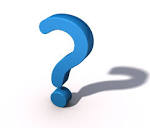 Questions?